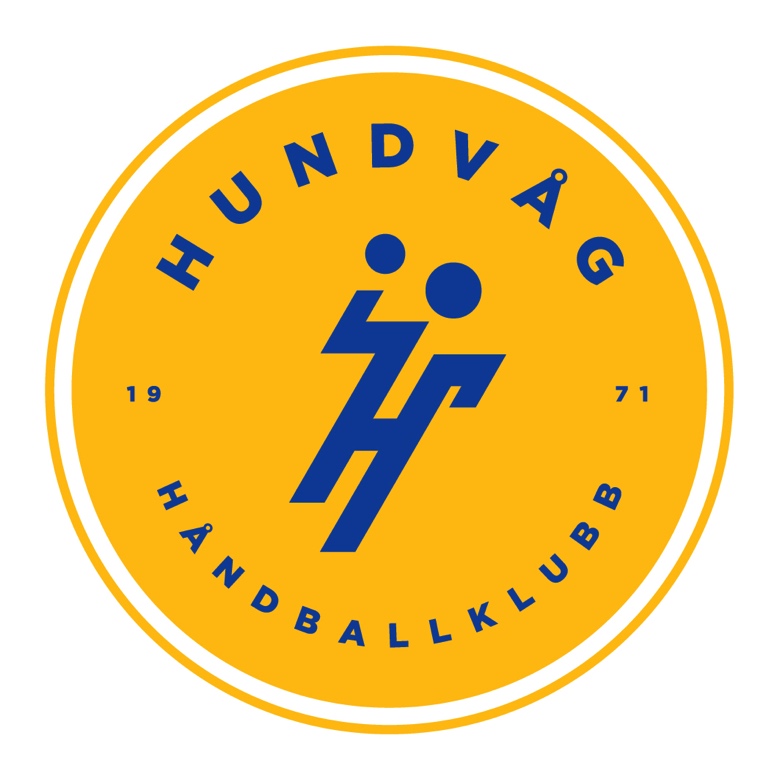 Gul tråd11-12 år
Tekniske arbeidsområder
Kast - Pasning med siden til, pasning i fart og andre kastteknikker som støtpasning og håndleddspasning.
Mottak
Ballkontroll – stusse med begge hender 
Grunnskudd
Hoppskudd
Kroppsbeherskelse
Fotarbeid
En finte (venstre/høyre – høyre/venstre) – som igjen blir en del av et pådrag når man setter sammen finten med pasning til siden.
Kast
Øvelser:

Med vegg eller en annen spiller 
Partner i bevegelse mot ballen, tre skritt og kaster tilbake.
Stå sidelengs mot vegg, tå mot «mål» kast sidelengs mot vegg (begge veier)
To og to står sidelengs, tå mot «mål» og kaster til hverandre – jobbe med detaljer.

Kaste sidelengs som en del av pådragsspill – tre og tre sammen.
Fokus/viktig:

Høy arm 
Rett fot foran
Tå mot mål 
Balanse



Se gul tråd mini – 10 år for mer.
Mottak
Fokus:

Hendene i høyde med haken
Tomlene bak ballen
Øye på ballen
Bevegelse mot ball
Kroppen bak ballen
Dempe mottak med å bøye albuene
Øvelser:

(Se kast)
Med en vegg eller annen spiller

Kast ball. Jobb hurtig fram og tilbake mellom to punkter å vær klar til å motta og kaste ball igjen.
Ballkontroll - stuss
Fokus:

Øyne på ballen(e)
Føle seg frem med bevegelsen av ballen(e)
Etter hvert forsøke å se opp slik at man har oversikt
Øvelser:

1 ball:
Går rundt på ett område. Hils/high five med en annen spiller mens du stusser med den andre.
Videreutvikling: Samme avgrensede område, slå bort ballen til en annen spiller mens du stusser.
Bruk kjegler til å lage en hinderløype.

2 baller:
Stuss begge to til ett punkt og tilbake (Konkurranse?)
Håndball uten eller med så lite stuss som mulig går raskere enn med stuss!!
Grunnskudd
Fokus:

Balanse
Stem
Kraft fra tå, gjennom kropp og ut i arm.
I et grunnskudd skal venstre tå være den tåa som er mot mål i skuddavlevering (for høyrehendt spiller)




Se ellers Gul tråd - Mini til 10 år for detaljer på hvordan arm og kropp skal koordineres.
Øvelser:

Merke på vegg – treffpunkt og kraft
Tre skritt – skudd.
Avtalte skudd (fast hjørne eller trener står bak mål og peker).
Skudd etter mottak (med oppspillspunkt).
Hoppskudd
Fokus:

Stem
Timing
Bruke kraften i hoppet (krever basistrening/styrke).
Satse på en fot, hoppe vertikalt, justere arm og avlevere ball når men er på et høyt punkt i hoppet.




Se ellers Gul tråd - Mini til 10 år for detaljer på hvordan arm og kropp skal koordineres.
Øvelser:

Merke på vegg – treffpunkt og kraft
Markert satssted: hoppe – avlevere pasning, deretter over til skudd.
Avtalte skudd (fast hjørne eller trener står bak mål og peker) gjerne med oppspillspunkt
Skudd etter mottak (med oppspillspunkt).
Fotarbeid
Fokus:

Balanse
Tyngdepunkt
Koordinasjon
Hurtig forflytning
Øvelser:
To og to, tråkke på tær

Enkel stige 
Rett fram
Sidelengs 
Tyngdepunkt over stige, beina flyttes «inn, inn, ut, ut». Utvikling: hendene opp!

Dobbel stige
Sidelengs
Kroppsbeherskelse
Fokus:

Øye-hånd koordinasjon
Øye-fot koordinasjon
Balanse 
Bevegelighet
Øvelser:

Forlengs rulle
Baklengs rulle
Hinderløype
Stige
Uttøying
Sjonglering
Sparke og kaste ball samtidig
En ball i stuss og en ball i luften.
Finte
Fokus:

Timing
Utgang
Avstand
Få motstander ut av balanse
Basis: styrke, hurtighet, eksplosivitet
Øvelser:

Se øvelse i Gul tråd – mini til 10 år

Kjegler i ”trekant”, finte på dem.

Finte på passiv medspiller (utvikle kun om behov til mindre passiv medspiller).

Hopp/dropp fra benk i forkant av finte, for å kunne skape mer temposkifte.